Synthesizing EfficientMemoization Algorithms
Yican Sun, Xuanyu Peng, Yingfei Xiong
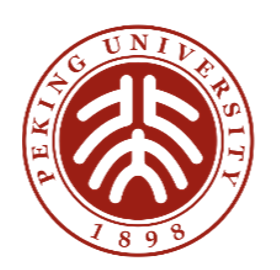 [Speaker Notes: Good afternoon, everyone! I'm Yican from Peking University, I gonna share you with our recent work on synthesizing efficient memoization algorithms to solve combinatorial optimization problems.]
Combinatorial Optimization Problems(COPs)
Important category of real-world problems.
Find the best valid solution
valid : satisfies user-provided constraints
best: maximizes an objective function
[Speaker Notes: Let me first introduce the combinatorial optimization problems (short as COPs). COP is an important category of real-world problems. In general, it targets to find the best valid solution, where the valid means that the solution must satisfy the user-provided constraints, and the best means that the solution should maximize an objective function]
Combinatorial Optimization Problems(COPs)
Find the best valid solution
e.g.: 0-1 Knapsack problem
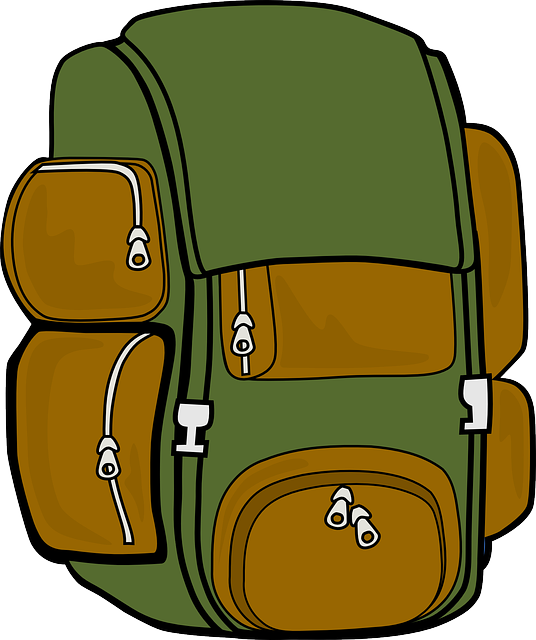 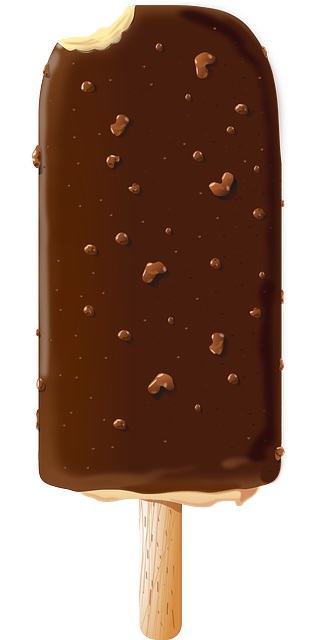 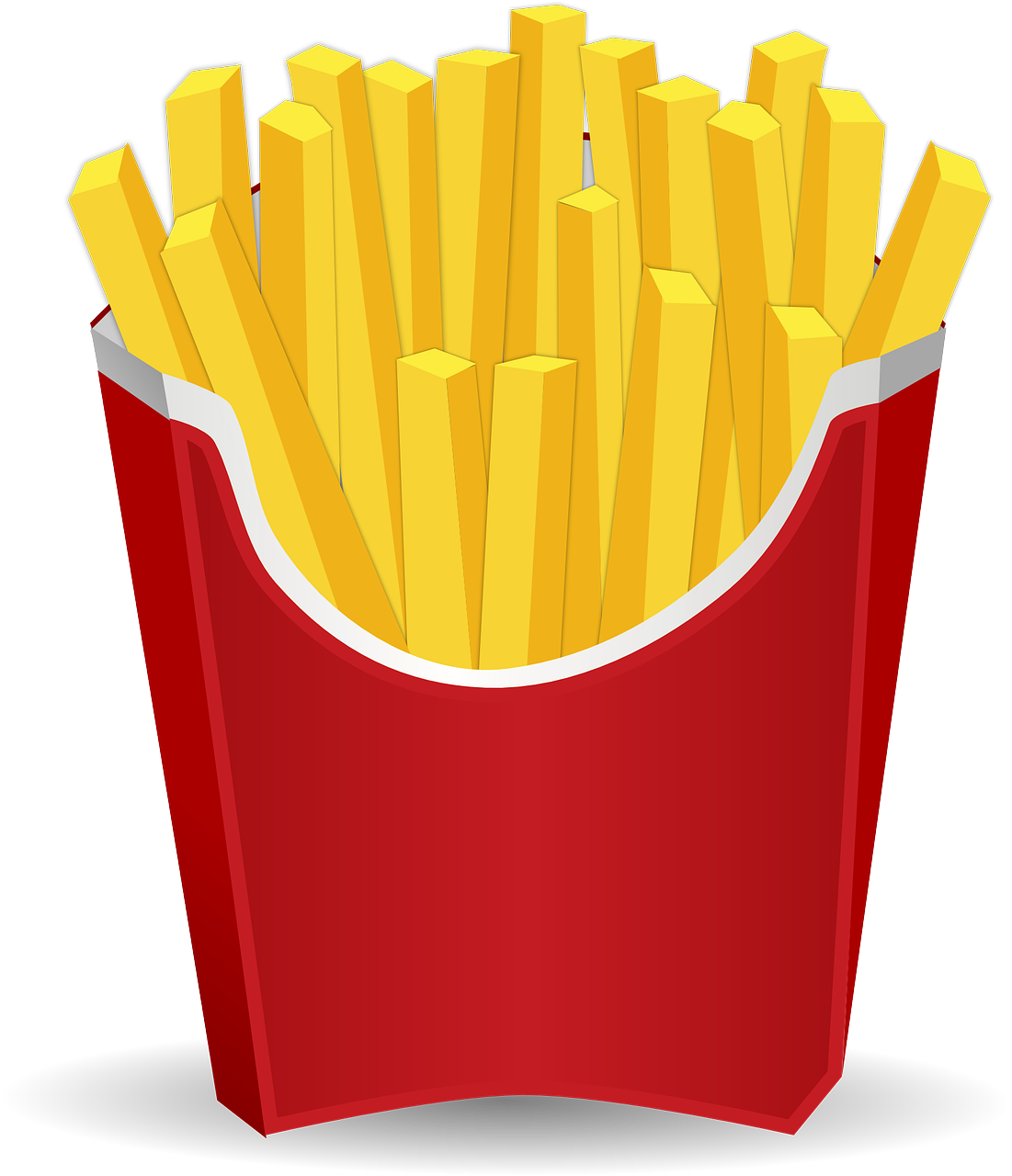 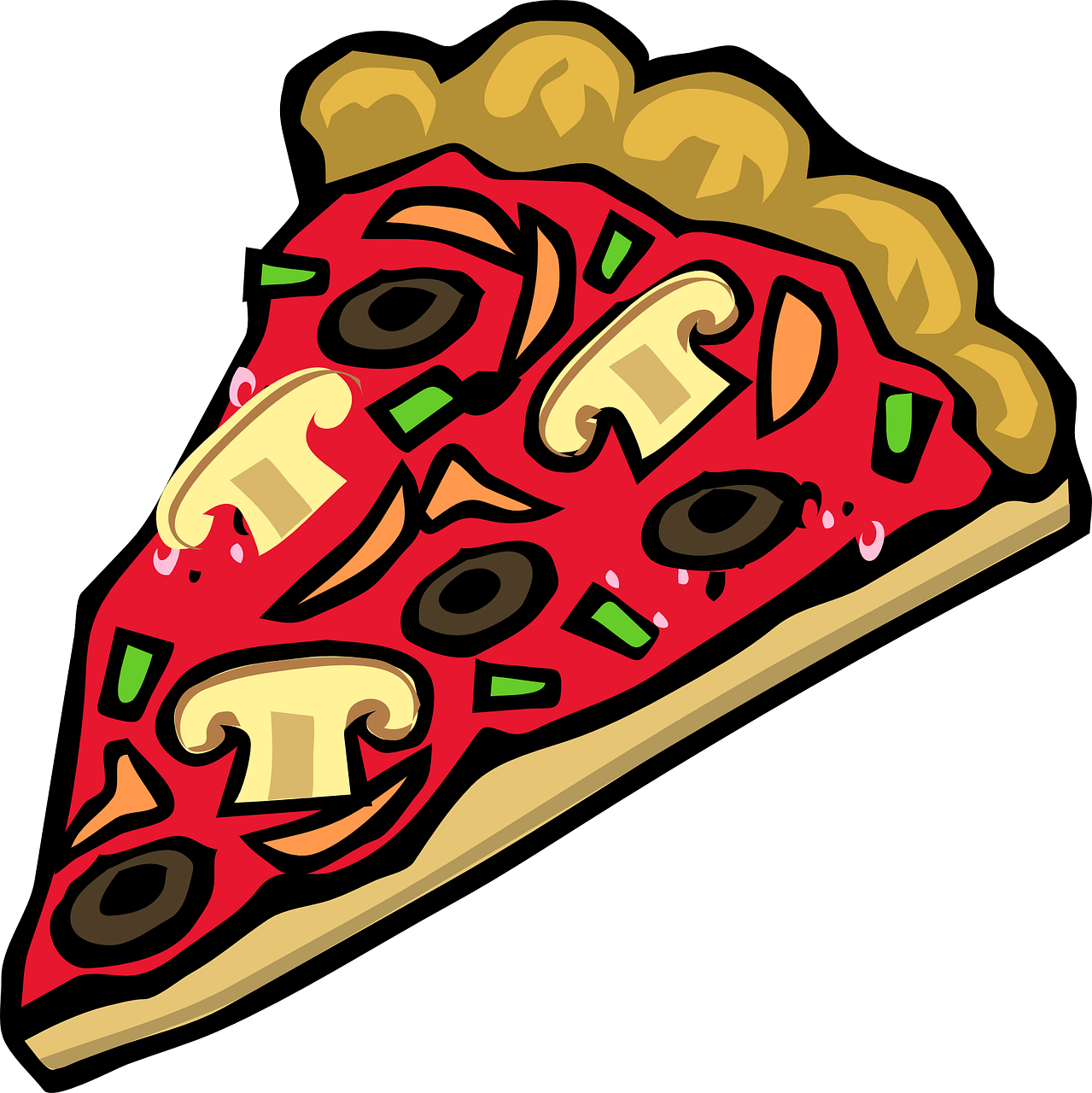 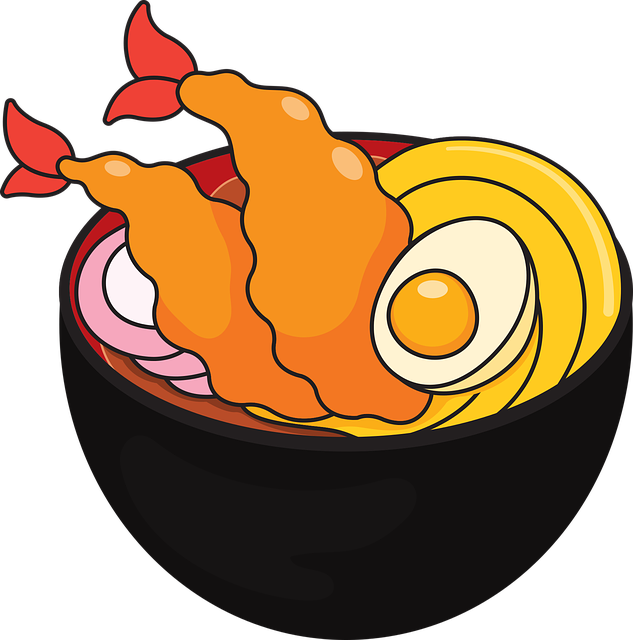 Capacity = 5
[Speaker Notes: For example, let’s consider the classic 0-1 knapsack problem, where there are several items, each item has a weight and a value. There is also a knapsack with a capacity. The goal is to choose a subset of items such that the total weight of the selected items does not exceed the capacity, and the total value of the selected items is maximized.]
Combinatorial Optimization Problems(COPs)
Find the best valid solution
e.g.: 0-1 Knapsack problem
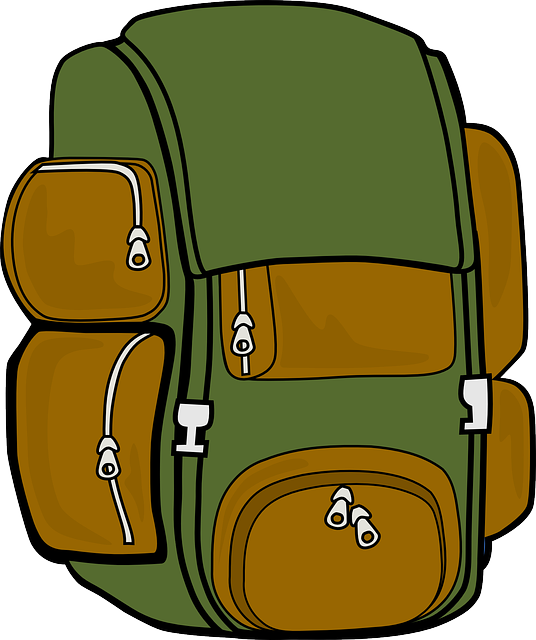 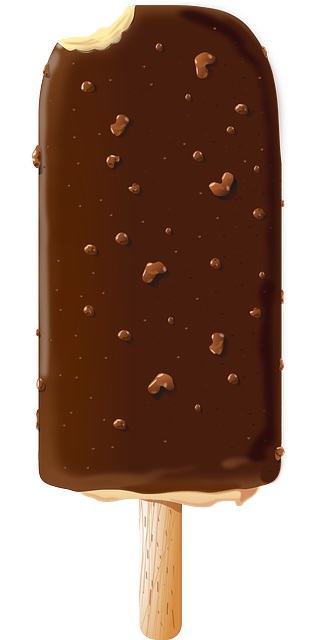 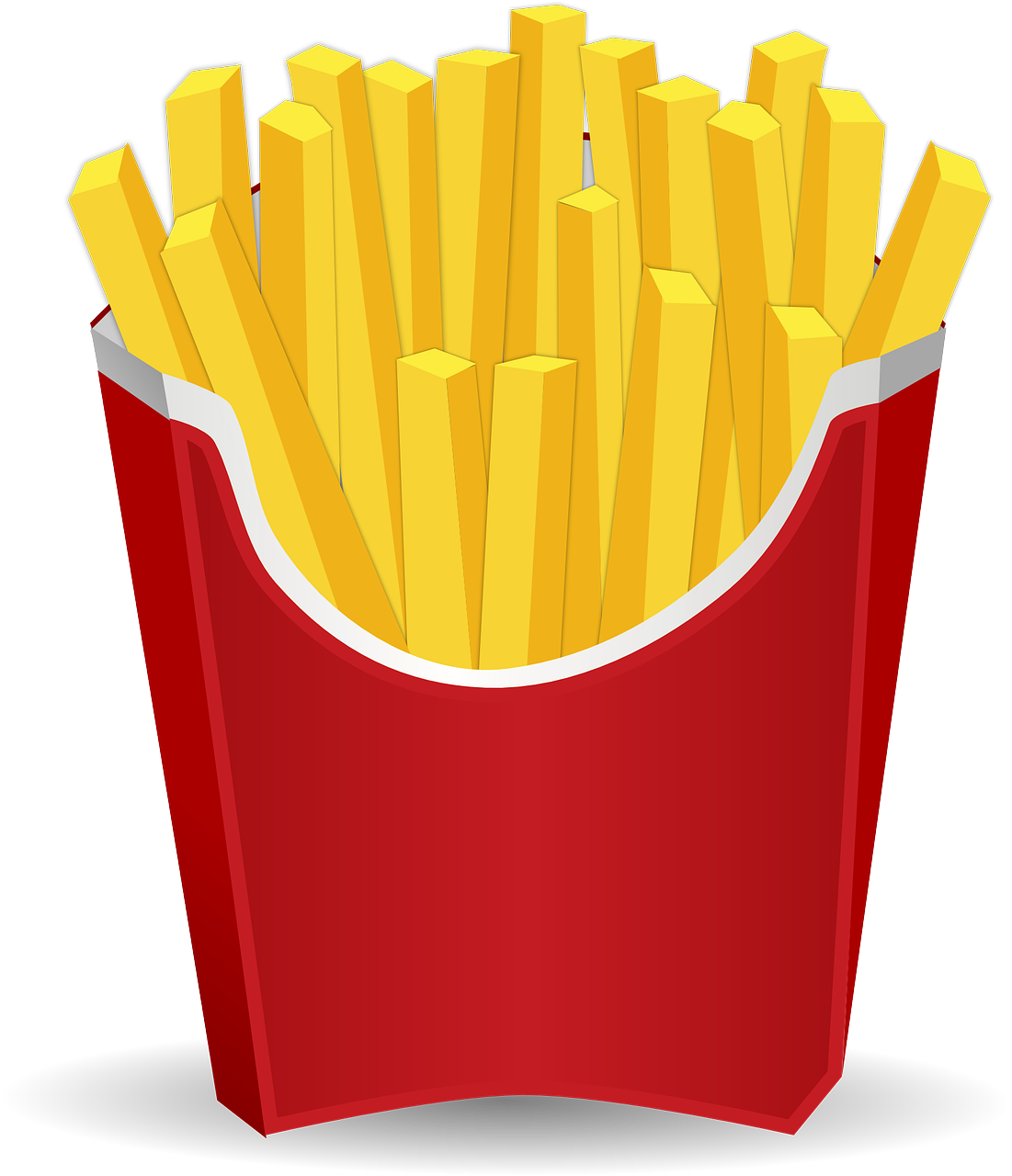 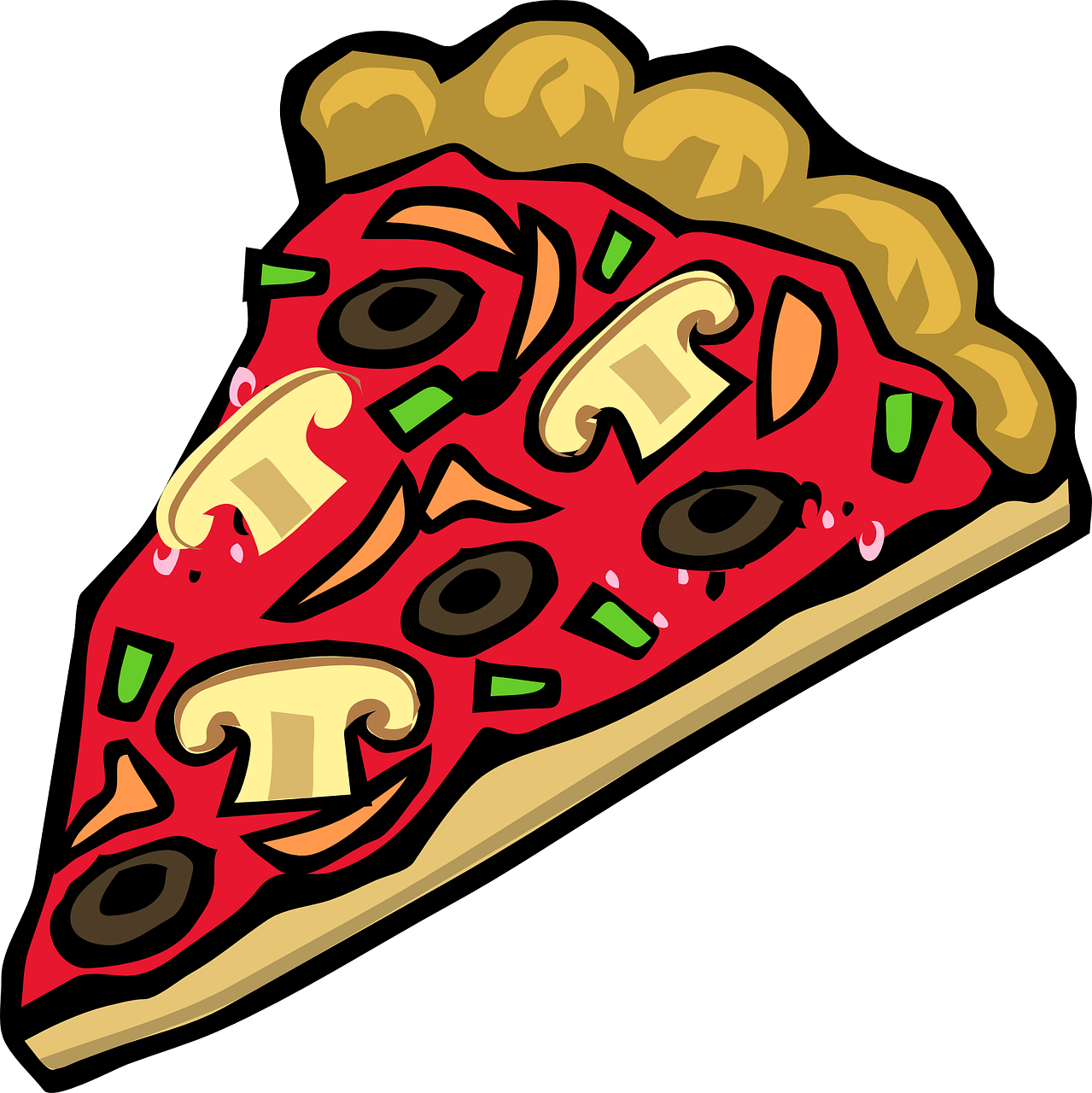 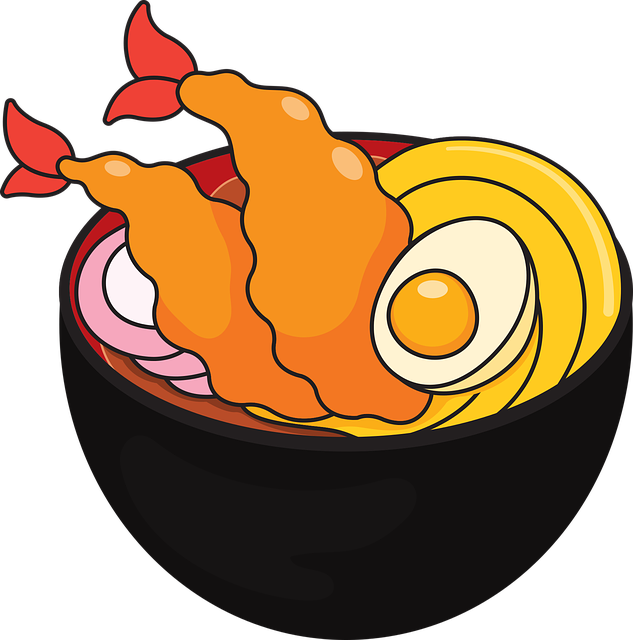 Capacity = 5
total weight = 5
total value = 44
[Speaker Notes: Here we present a concrete example. There are four items, whose weight and value is presented below. The capacity of the knapsack is 5. The optimal solution is marked red. We can verify that the total weight of red items is 5, which is no more than the capacity, and the total value is 44, which is the maximum.]
How to solve COP?
Exhaustive search
Try every solution and pick the best valid one
[Speaker Notes: So, how to solve COPs? Maybe the first idea that comes into our mind is to apply exhaustive search, which just try every solution and pick the best valid one.]
How to solve COP?
[Speaker Notes: However, the exhaustive search is too slow! Because the number of solutions Is tremendous. For example, the 0-1 knapsack problem with n items has 2 to the n solutions, which is exponentially large.]
Dynamic Programming (DP)
[Speaker Notes: To efficiently solve COPs, dynamic programming is a powerful and widely-used technique. For 0-1 knapsack problem, its dynamic programming algorithm has the complexity O(nC), which is much more efficient.]
SynMem: Goal
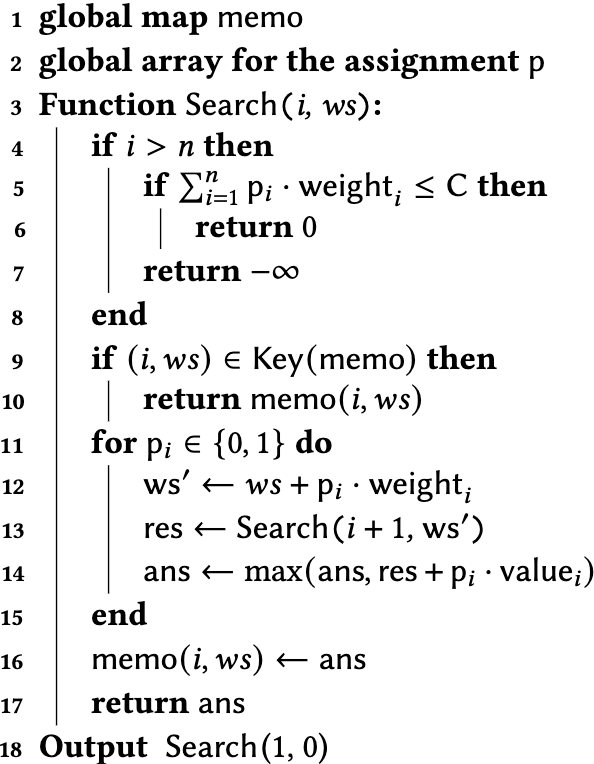 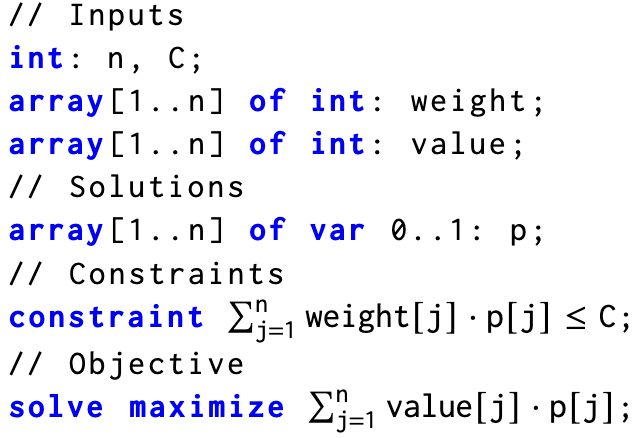 SynMem
Logical Description
of COPs
Dynamic programming
[Speaker Notes: Motivated by the importance of combinatorial optimization problems and the dynamic programming algorithm, we propose SynMem, that can automatically synthesize dynamic programming algorithms from logical description of COPs.]
Logical Description of COPs
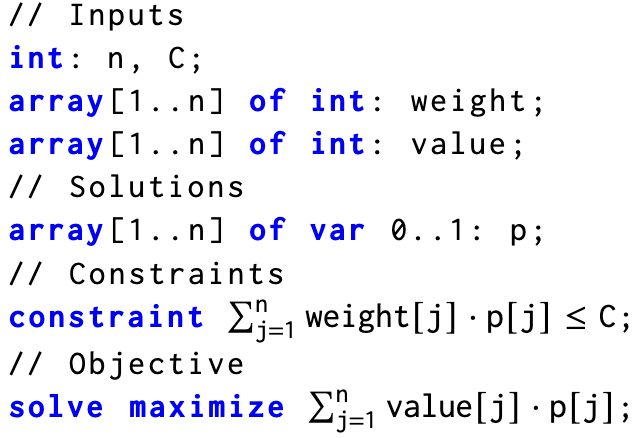 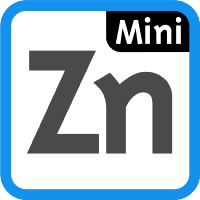 [Speaker Notes: At the input side, the logical description of COPs is written in constraint modelling language (e.g., MiniZinc). In detail, the specification is divided into four separate parts.]
Logical Description of COPs
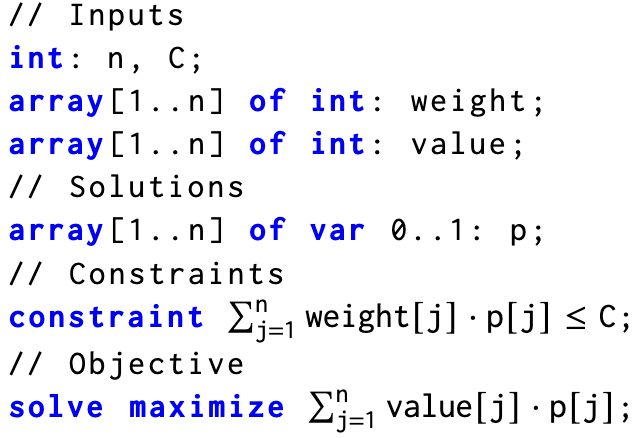 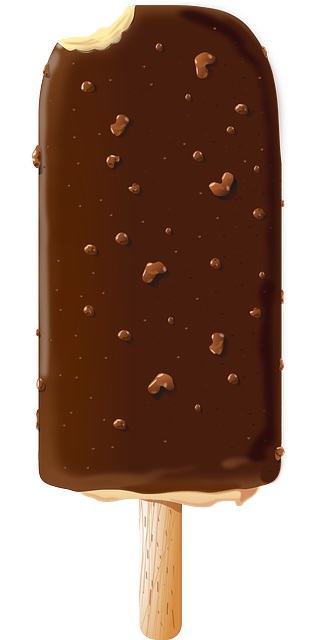 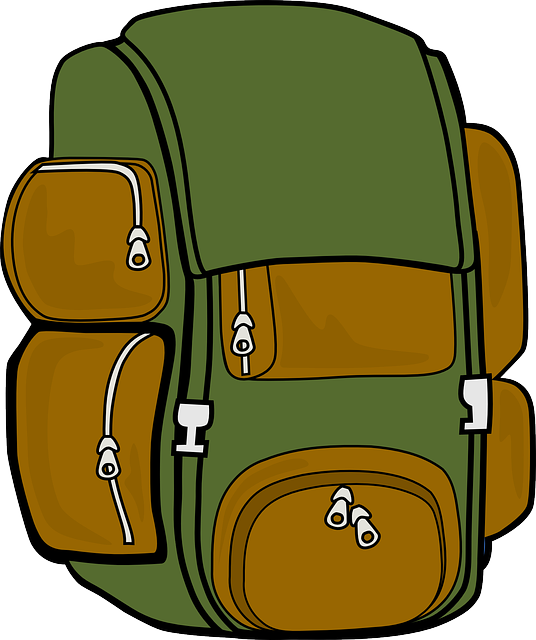 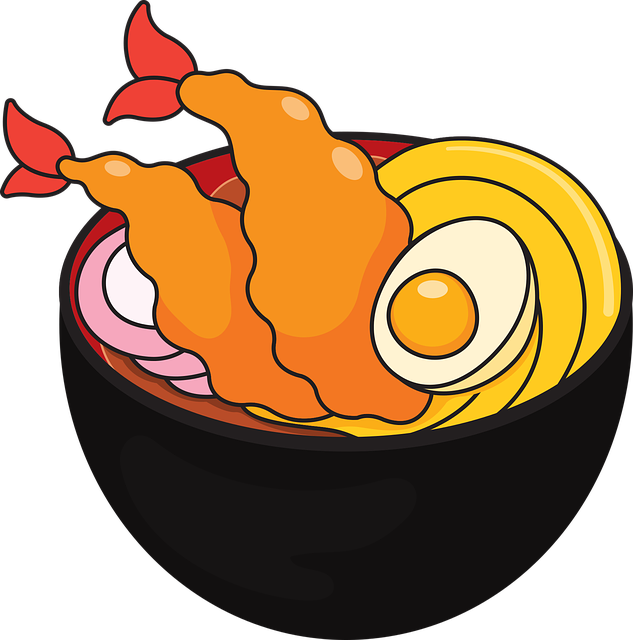 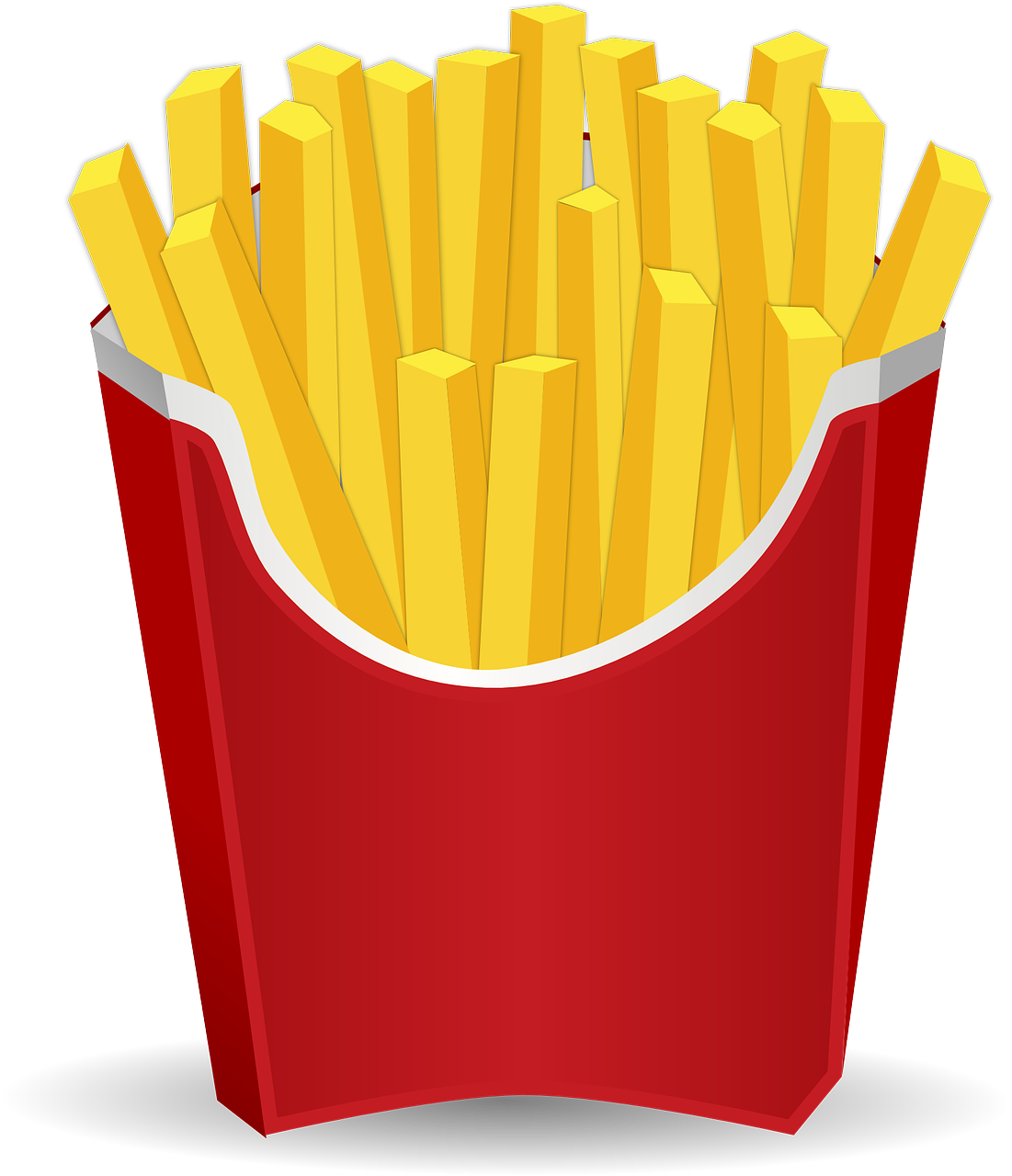 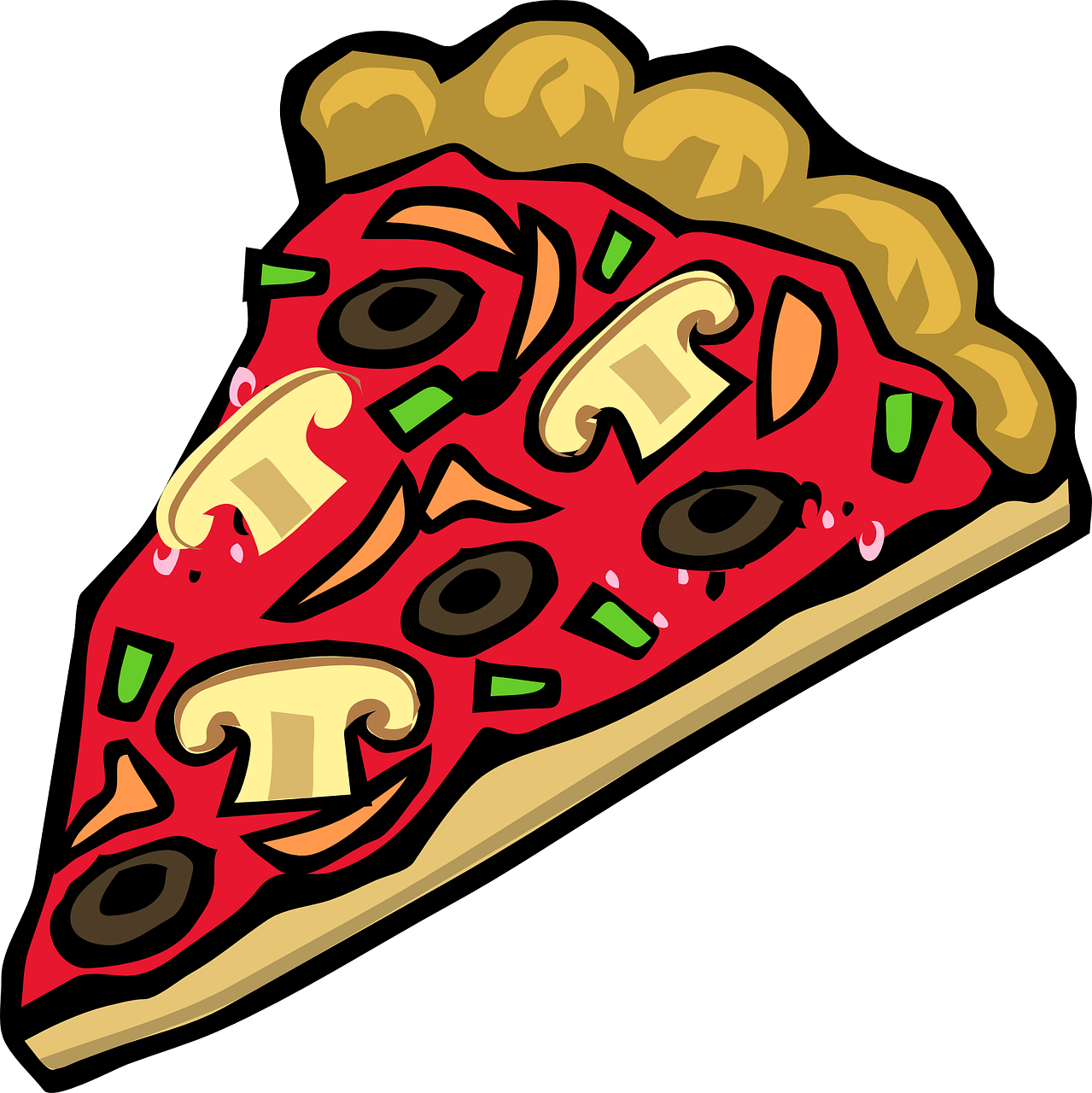 Capacity = 5
n = 4, C = 5
weight = [1,1,4,3]
value = [10,15,25,18]
[Speaker Notes: First, the input part specifies all components to describe a problem instance. In the knapsack problem, we use n to represent the number of items, C to represent the capacity, and use two arrays, weight and value, to represent the weight and value for each item.

In the right side, we show the parameter choice of the previously presented concrete instance.]
Logical Description of COPs
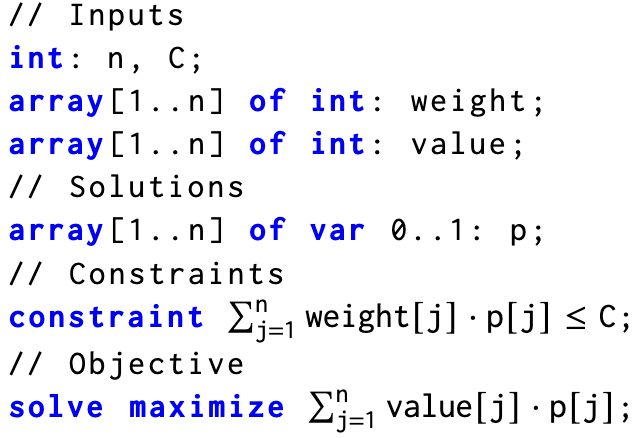 [Speaker Notes: Second, the solution part consists of all components to describe the solution. In the knapsack problem, we use a array p, where p[i] represents whether to put the item I into the knapsack.]
Logical Description of COPs
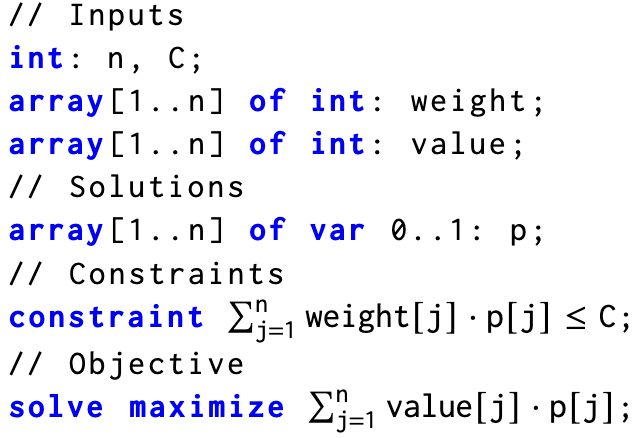 [Speaker Notes: Third, In the constraint part, we impose constraints to the solution. In the knapsack problem, we make sure that the total weight of selected items does not exceed C.]
Logical Description of COPs
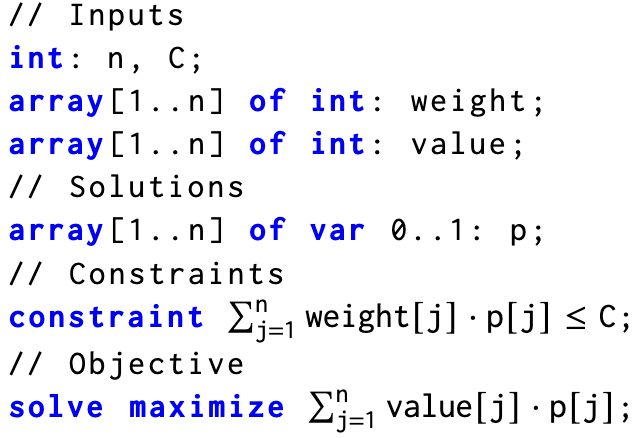 [Speaker Notes: Finally, In the objective function part, we set up a objective function that maximizes the total value of the selected items.]
SynMem: Goal
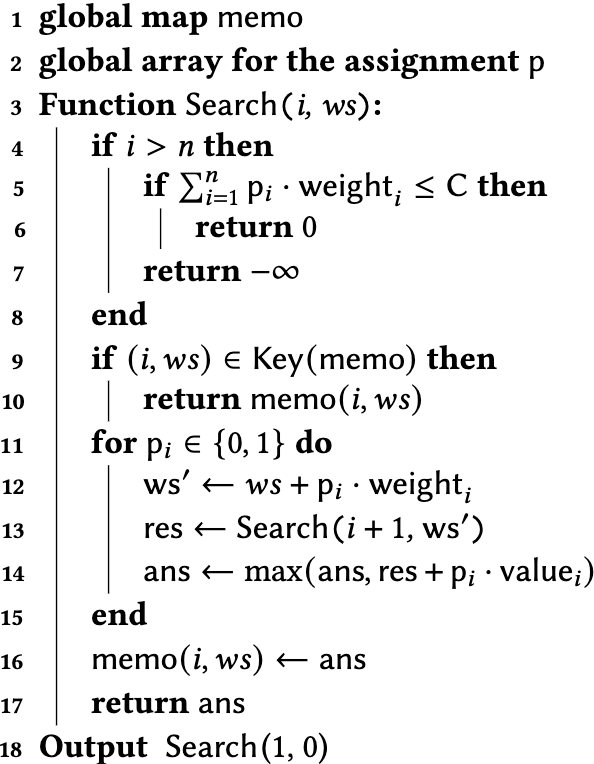 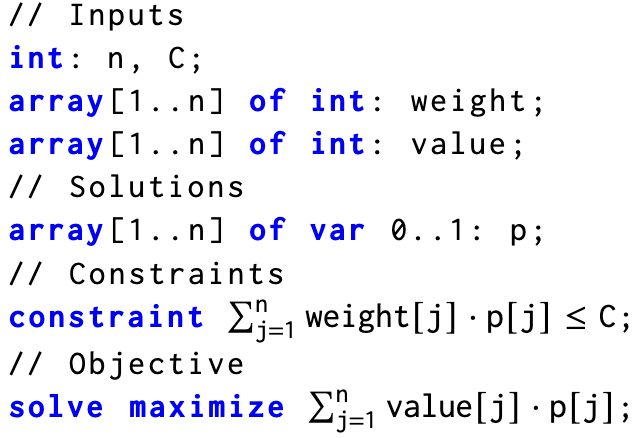 SynMem
Logical Description
of COPs
Memoization
Algorithm
[Speaker Notes: At the output side, we produce the top-down approach of dynamic programming, which is also termed as memoization algorithms.]
Memoization Algorithm
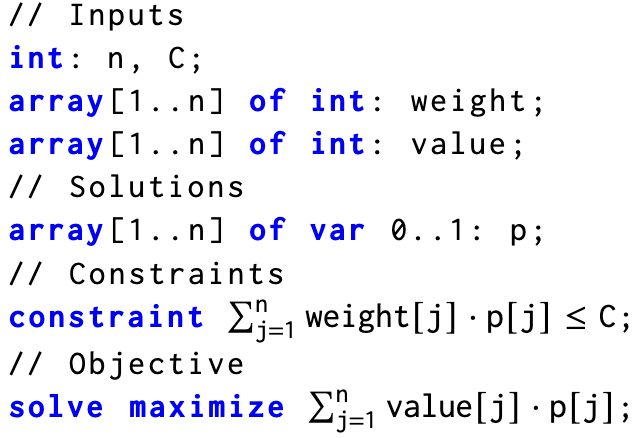 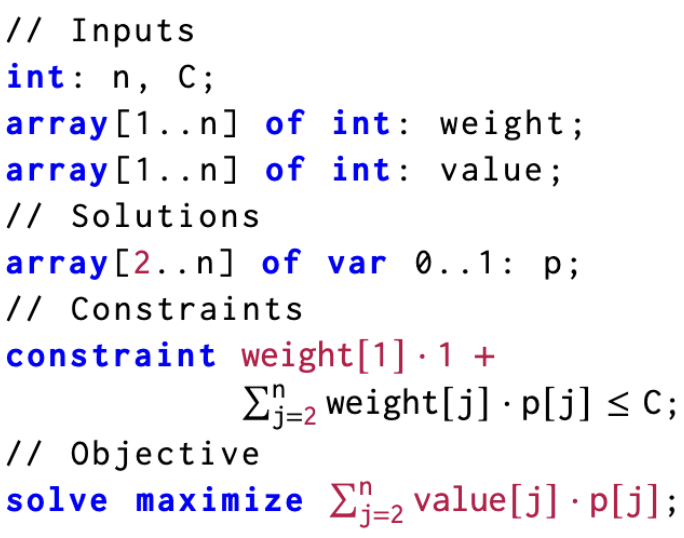 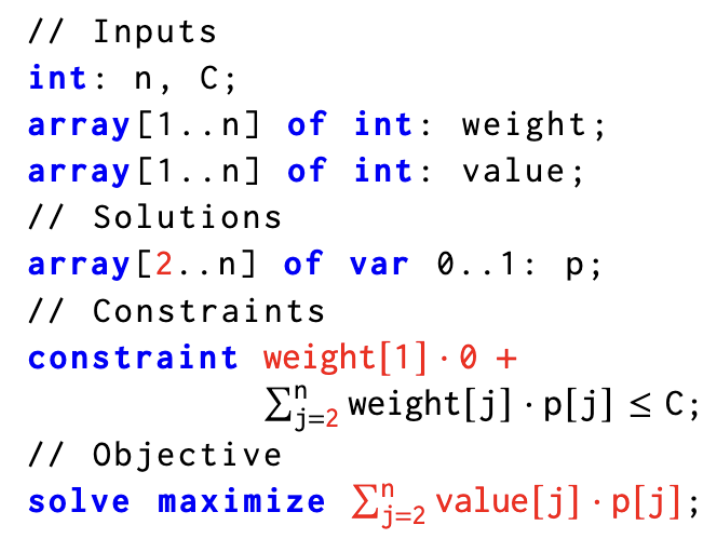 [Speaker Notes: Generally, A memoization algorithm is in a recursive form. It decomposes a problem into several subproblems, and recursively solve these subproblems.]
Memoization Algorithm
…
Equivalent!
…
[Speaker Notes: The key point that makes memoization algorithms efficient is that, during the recursive solving procedure, there are many pairs of subproblems that are equivalent. For each equivalent class, we only need to solve one subproblem in this class, and the results of other subproblems can be effectively reused.]
Challenges
Scalability challenge: Too large to be synthesized
Efficiency challenge: Hard to verify the efficiency
[Speaker Notes: However, synthesizing a memoization algorithm is never easy. There are two major challenges. First, memoization algorithms are always too large to be synthesized. Second, it is hard to verify whether a huge synthesized program is efficient.]
Our solution
Novel template of memoization algorithms
Local Objective Function + updating function
Memoization Partition Function + updating function
Exhaustive
Search
Memoization Algorithm
=
+
[Speaker Notes: Our solution is a novel template of memoization algorithms that solves all these challenges. Below, we dive into more details.]
Subproblems from Exhaustive Search
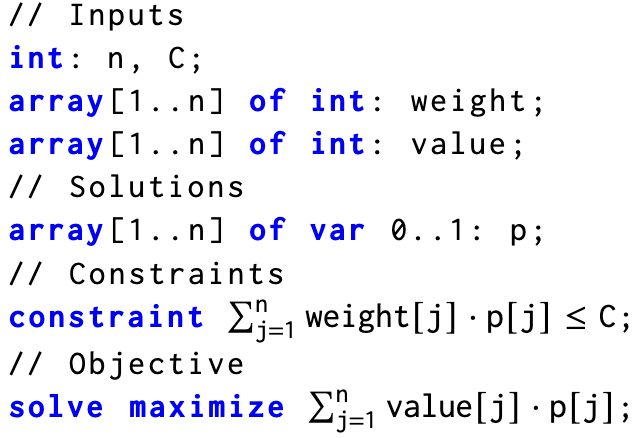 Search tree
[Speaker Notes: To design a memoization algorithm, we need first define the subproblems. We find that the notion of subproblems can be extracted from the search tree of the exhaustive search. In the search tree, the first layer decides the value of p[1], and the second layer further decides the value of p[2]. If we assign 0 to p[1], then we decide not to put the item 1 into the knapsack. If we assign 1 to p[1], then we decide to put it into the knapsack.

Below, we can see that there is a correspondence between nodes in the search tree and the COP problems.]
Subproblems from Exhaustive Search
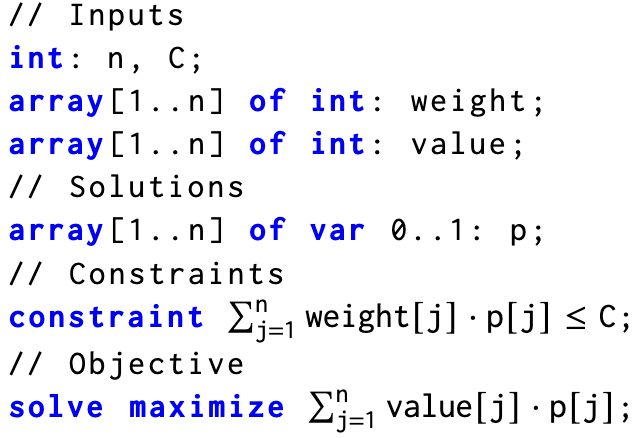 [Speaker Notes: At the root node, the subproblem is identical to the original knapsack problem.]
Subproblems from Exhaustive Search
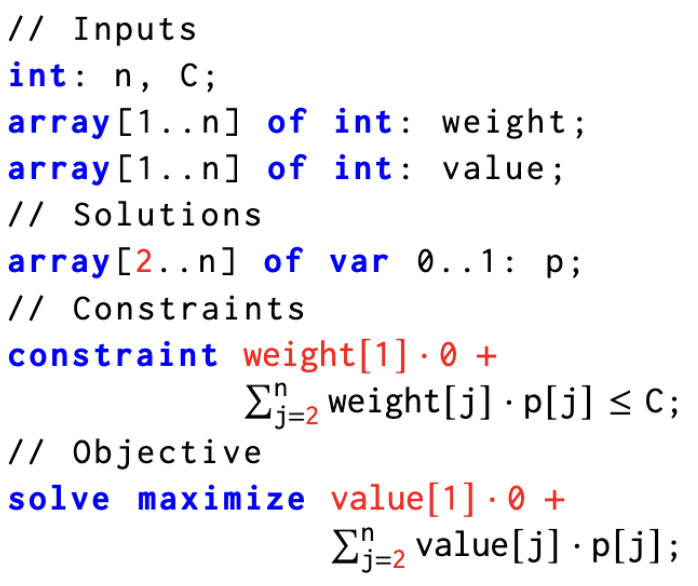 [Speaker Notes: Now suppose we have decided p[1] to be 0. At this node of the search tree, since the value of p[1] has been determined, the remaining task is to find an assignment to p[2], p[3] to p[n]. In the constraint and objective function part, replace p[1] with its decided value, 0.]
Subproblems from Exhaustive Search
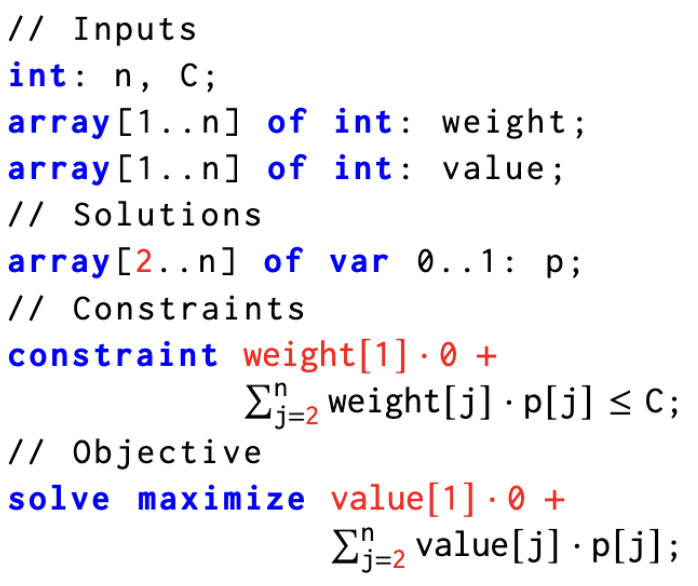 [Speaker Notes: This is exactly the COP that the subtree whose root is the red node tries to solve.]
Subproblems from Exhaustive Search
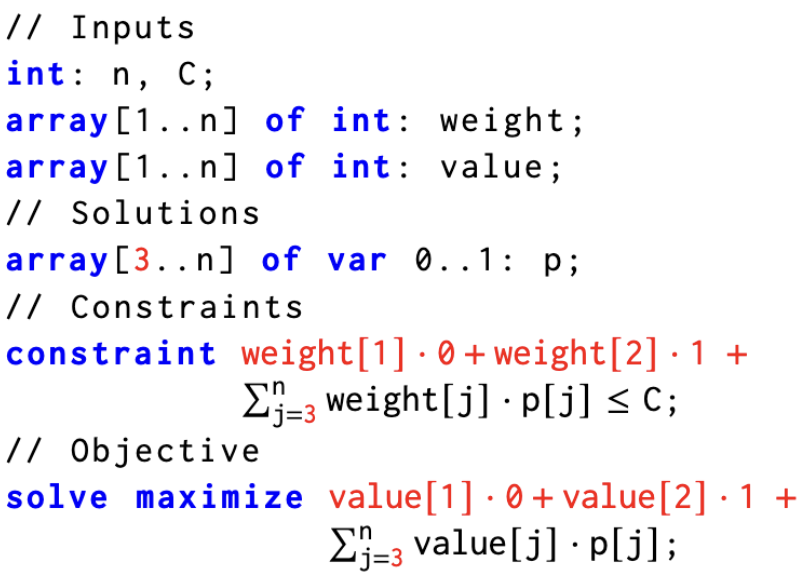 [Speaker Notes: Suppose we further decided p[2] to be 1, now the remaining task is further changed to decide the value of p[3], p[4] to p[n], and we replace the value of p[2] to be 1 in the constraint and the objective function part.]
Subproblems from Exhaustive Search
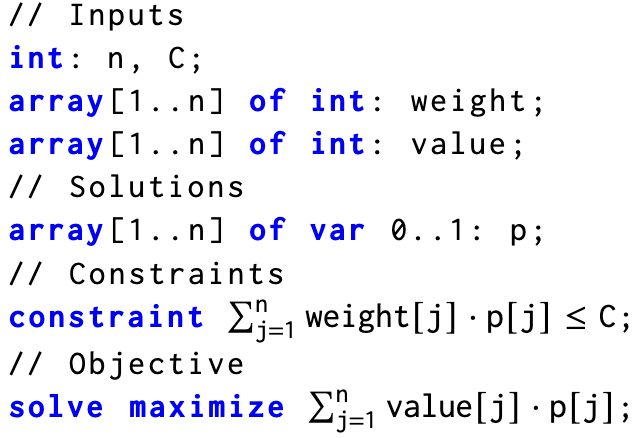 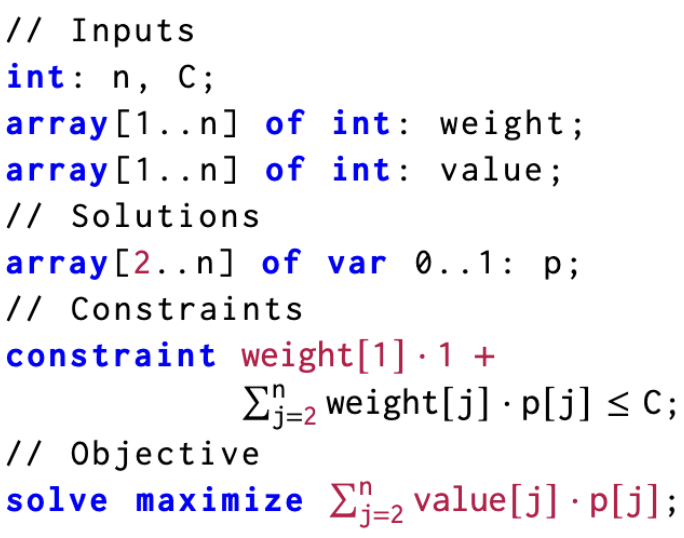 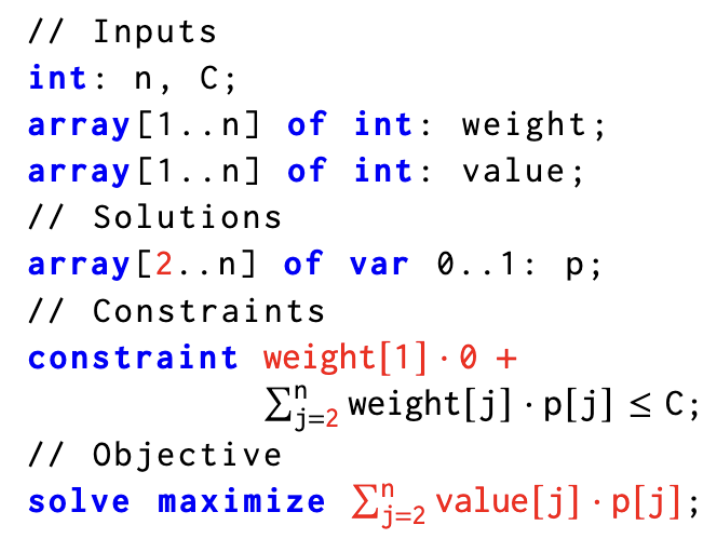 [Speaker Notes: In general, every node in the search tree corresponds to a subproblem, by enumerating a new variable, a parent subproblem is split into two child subproblems, and the parent subproblems picks a better solution from the two child subproblems.]
Subproblems from Exhaustive Search
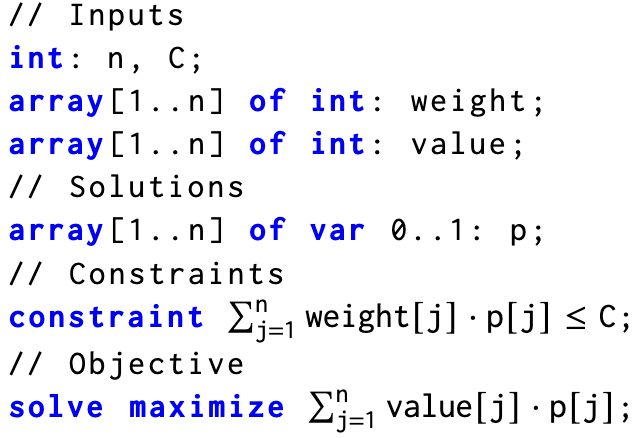 Cannot reuse!
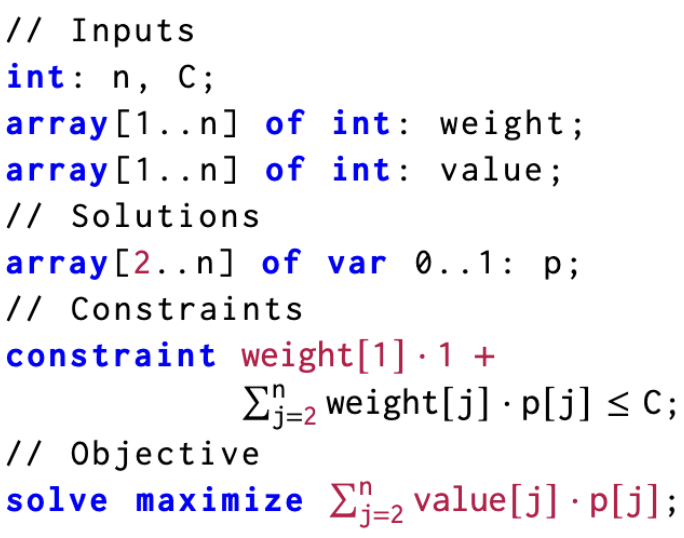 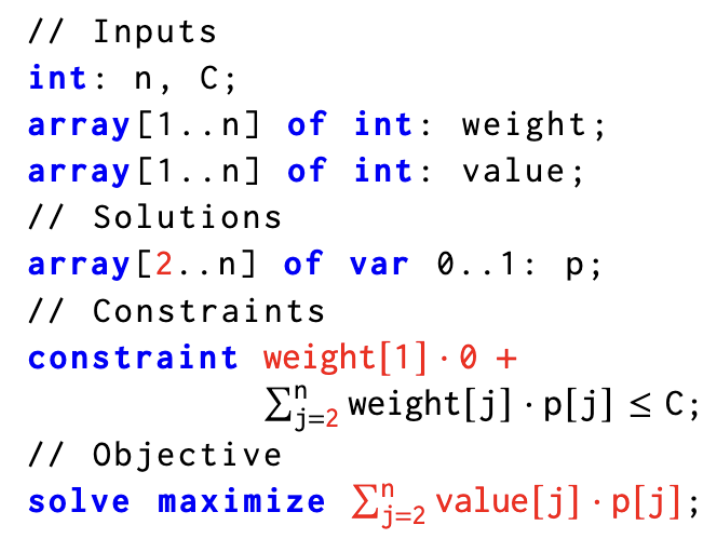 [Speaker Notes: Unfortunately, these subproblems cannot be reused! Let’s see why.]
Reusing Conditions
[Speaker Notes: To reuse between two subproblems, in principle, we need to make sure that these subproblems have the same answer.]
Reusing Conditions
[Speaker Notes: In this work, we consider three natural conditions of equivalence of subproblems that guarantee the same answer. In detail, two subproblems are equivalent if they share the same solution part, that is, same set of variables in the solution part, and they have equivalent objective function and constraints.]
First Reusing Condition
Same solution part ✅
[Speaker Notes: For the first condition, it can be satisfied by many pairs of subproblems. As long as two subproblems are at the same level of the search tree, this condition can be satisfied.]
Reusing Conditions
Same set of variables in the solution part✅
Equivalent objective functions❌ 
Equivalent constraints
[Speaker Notes: However, the second condition is rarely satisfied.]
Objective Functions are Usually Different
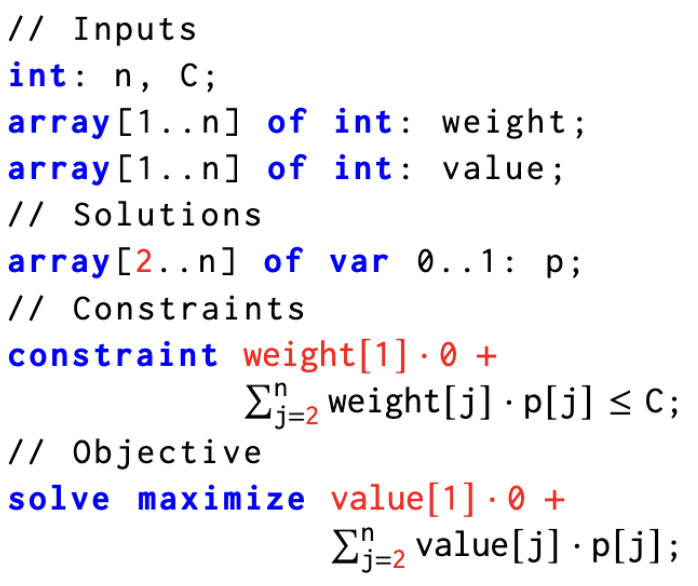 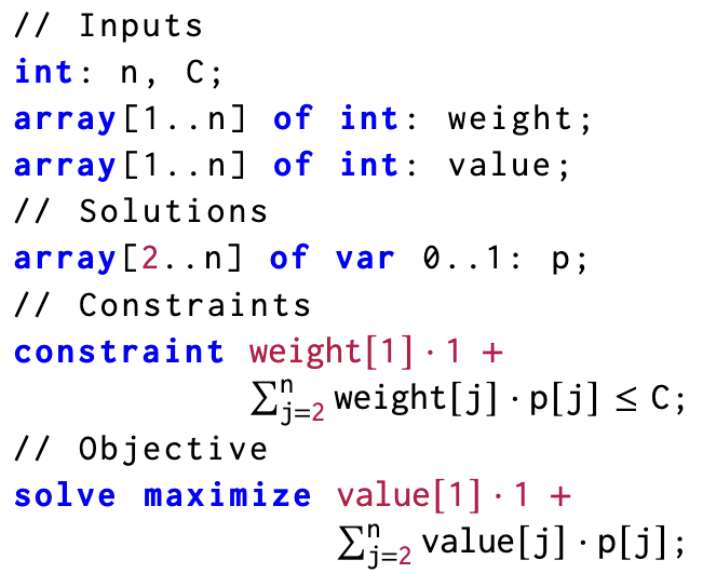 [Speaker Notes: . Let’s consider two sibling subproblems, where they assign different values to p[1] and the other variables are still undetermined.]
Objective Functions are Usually Different
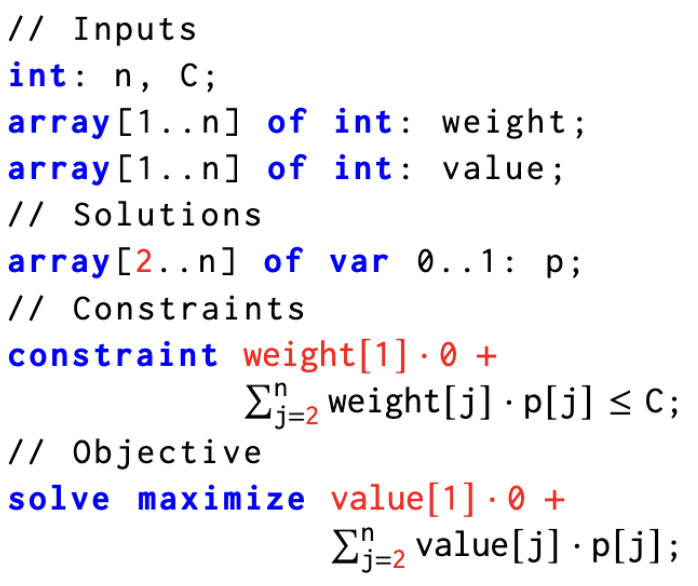 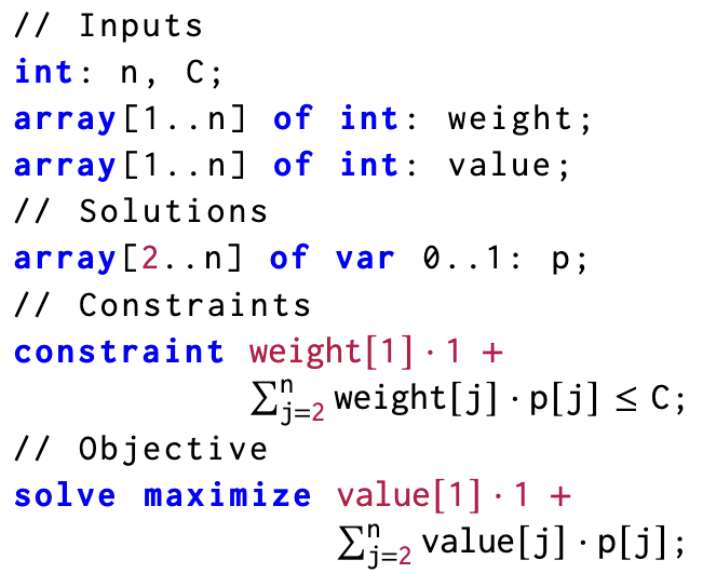 Different!
[Speaker Notes: We can see that the objective function depends on the value of p[1] and thus is different! In the left side, since we assign 0 to p[1], there is a term value[1] dot zero. However, in the right side, the term becomes value[1] dot one, this makes the two objective functions different. Indeed, different subproblems assign different values to enumerated variables, and thus there is little chance to satisfy the condition on “equivalent objective function”]
Local Objective Function (LOF)
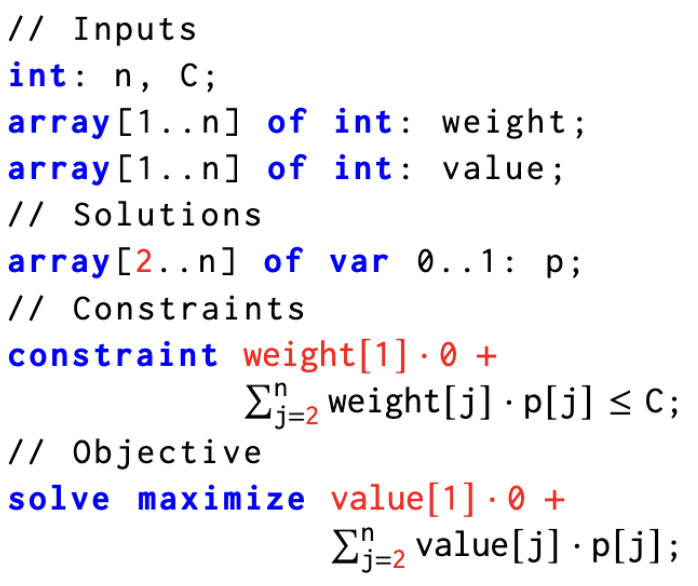 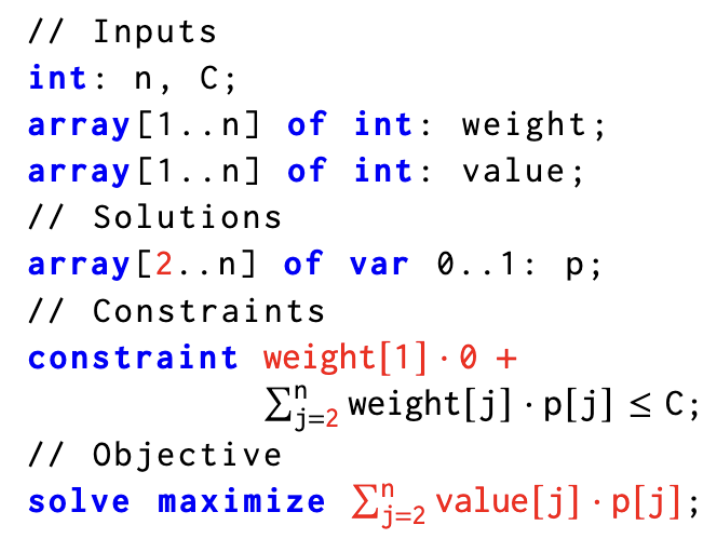 [Speaker Notes: To make the objective function independent with the enumerated variables, we introduce the local objective function (short as LOF), and replace the original objective function with the LOF. For knapsack, the LOF is the total value of the to-be-selected items.]
Local Objective Function (LOF)
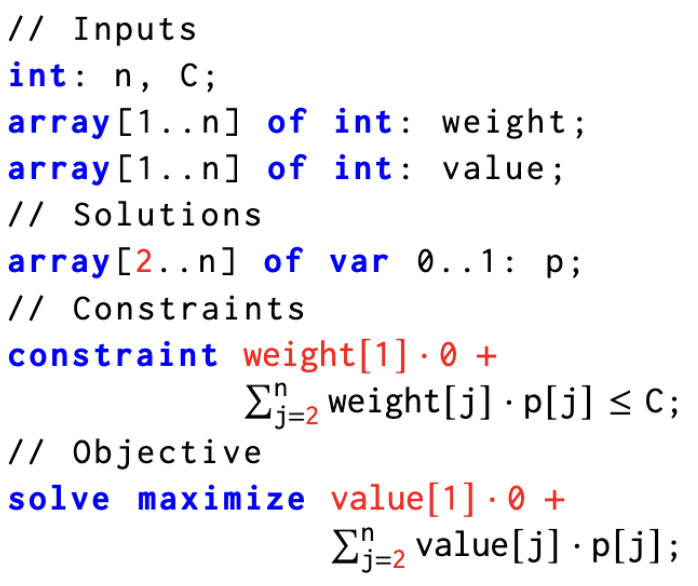 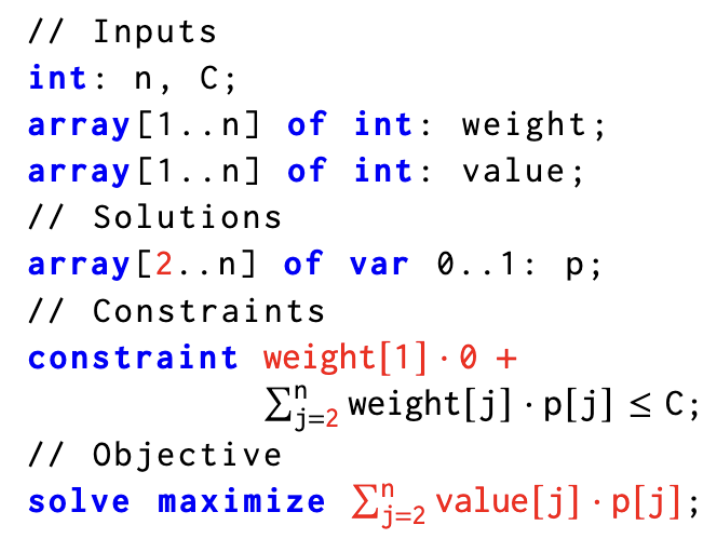 preserve the order of solutions
[Speaker Notes: We need to ensure that this replacement preserves the order of the solutions for each subproblem and does not affect the answer.]
Local Objective Function (LOF)
Same solution part => Equivalent LOF
+ extra updating function
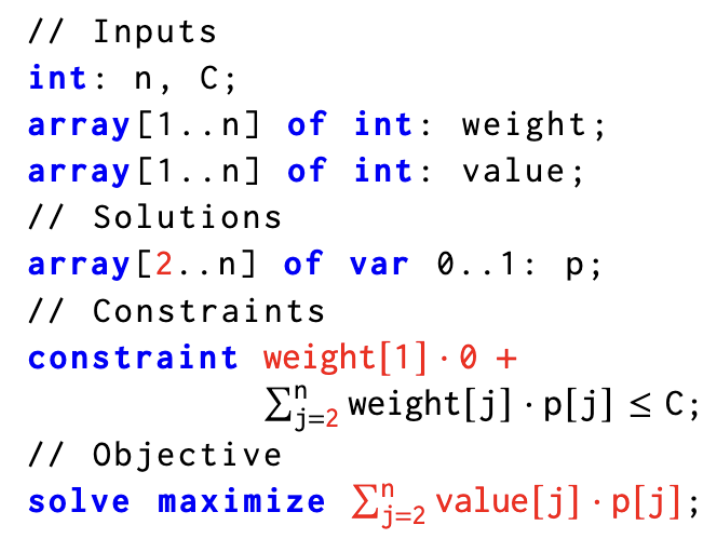 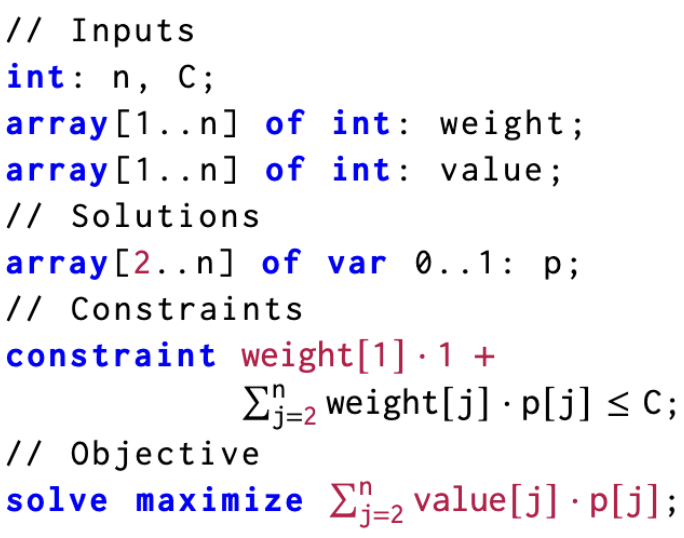 Equivalent!
[Speaker Notes: After applying the LOF, the objective function of each subproblem is independent with the enumerated variables, so as long as two subproblems have the same solution part, they share equivalent objective function!
Note that we also need an updating function for LOF to obtain the best solution of the parent subproblem from those of child subproblems.]
Equivalent Constraints
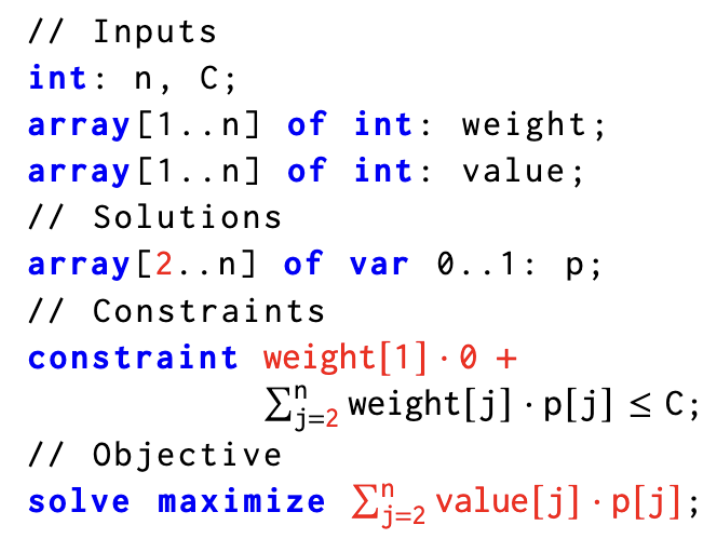 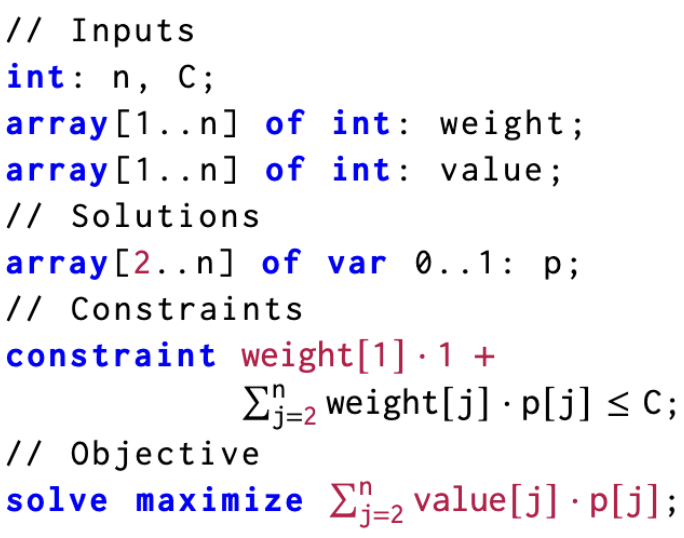 Costly to check!
[Speaker Notes: Finally, let’s check the equivalent constraint condition. This condition can be generally checked via constraint solvers, but it is too costly!]
Memoization Partition Function (MPF)
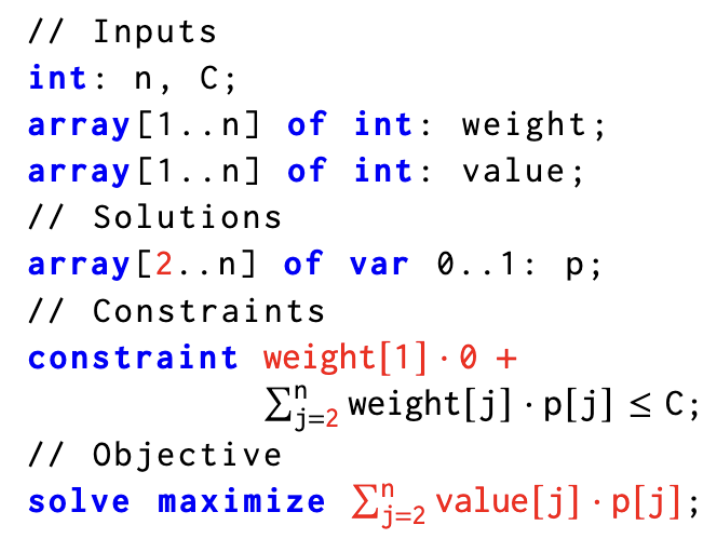 [Speaker Notes: Thus, we introduce the memoization partition function (MPF), we need to make sure that two subproblems with same solution part and same MPF share equivalent constraints over solution part. For knapsack, this function is the total weight of selected items.]
Memoization Partition Function (MPF)
Same MPF + Same set of solutions => Equivalent constraints
+ extra updating function
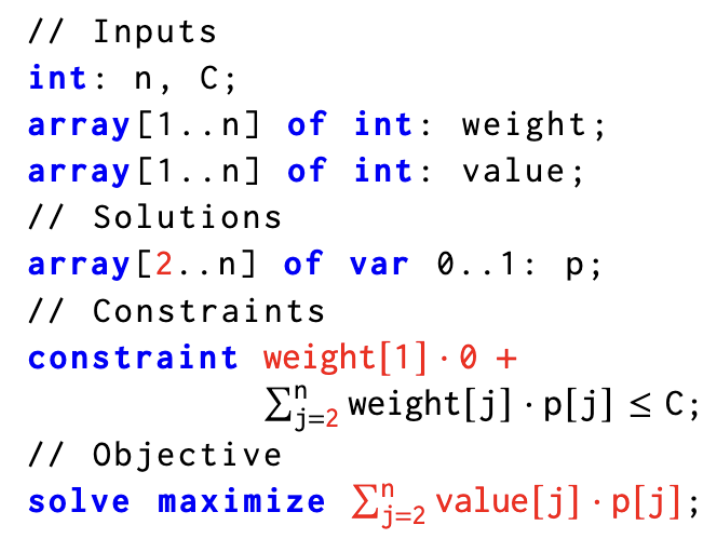 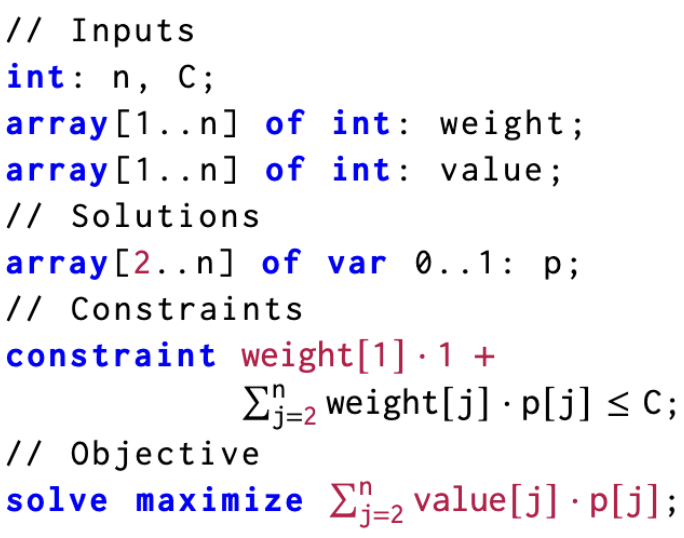 Easy to check!
[Speaker Notes: After applying MPF, we just need to check whether two subproblem have the same solution part and same MPF, which is easy to check. We also need an updating function to efficiently obtain the MPF of the child subproblem from the parent one.]
What is Memoized Search Algorithm?
Local Objective Function + updating function
Memoization Partition Function + updating function
Exhaustive
Search
Memoization
Algorithm
=
+
[Speaker Notes: In summary, we have the formula for memoization algorithms below.

Memzoiation algorithms equals exhaustive search plus LOF, MPF and together with their updating functions.]
What is Memoized Search Algorithm?
Local Objective Function + updating function
Memoization Partition Function + updating function
Exhaustive
Search
Memoization
Algorithm
=
+
Defines the subproblem
[Speaker Notes: where the exhaustive search provides the definition of subproblems.]
What is Memoized Search Algorithm?
Local Objective Function + updating function
Memoization Partition Function + updating function
Exhaustive
Search
Memoization
Algorithm
=
+
Enabling efficient reusing
[Speaker Notes: and the LOF and MPF makes the subproblems to have more chances to reuse. As long as two subproblems have the same solution part and same MPF value, they are equivalent and thus can be reused.]
What is Memoized Search Algorithm?
Local Objective Function + updating function
Memoization Partition Function + updating function
Exhaustive
Search
Memoization
Algorithm
=
+
#Classes = O ( #variables * range of MPF )
[Speaker Notes: Thus, the number of equivalent classes of the memoization algorithm is upper bounded by the multiplication of the number of variables and the range of the MPF.
Finally, let’s see why our template solves the two challenges.]
What is Memoized Search Algorithm?
Local Objective Function + updating function
Memoization Partition Function + updating function
Exhaustive
Search
Memoization
Algorithm
=
+
#Classes = O ( #variables * range of MPF )
Each of the three parts is a much smaller program!
[Speaker Notes: First, Each of the three parts is a much smaller program! Thus can be effectively solved by synthesizers.]
What is Memoized Search Algorithm?
Local Objective Function + updating function
Memoization Partition Function + updating function
Exhaustive
Search
Memoization
Algorithm
=
+
#Classes = O ( #variables * range of MPF )
Each of the three parts is a much smaller program!
[Speaker Notes: Second, we can control the efficiency of the memoization algorithm with the range of the MPF. By synthesizing an MPF with the smallest range, we can obtain the most efficient memoization algorithm.]
Synthesis of Memoization Algorithm
Local Objective Function + updating function
Memoization Partition Function + updating function
Exhaustive
Search
Memoization
Algorithm
=
+
Generating from templates
[Speaker Notes: To implement a program synthesizer, we generate the exhaustive search from templates,]
Synthesis of Memoization Algorithm
Local Objective Function + updating function
Memoization Partition Function + updating function
Exhaustive
Search
Memoization
Algorithm
=
+
Mix inductive and deductive methods
Please refer to our paper for details!
[Speaker Notes: To synthesize LOF and MPF, we propose a synthesis procedure that mixes the inductive and deductive methods. Due to time limits, please refer to our paper for details.]
Evaluation & Thanks!
SynMem could be extended to decision and counting problems without any change
Benchmarks: 40 Combinatorial Problems
36 problems from LeetCode: top frequent problems in interview
4 problems from CSP-J
Knapsack, Longest common/increasing subsequence, Fibonacci sequence, shortest path on grids
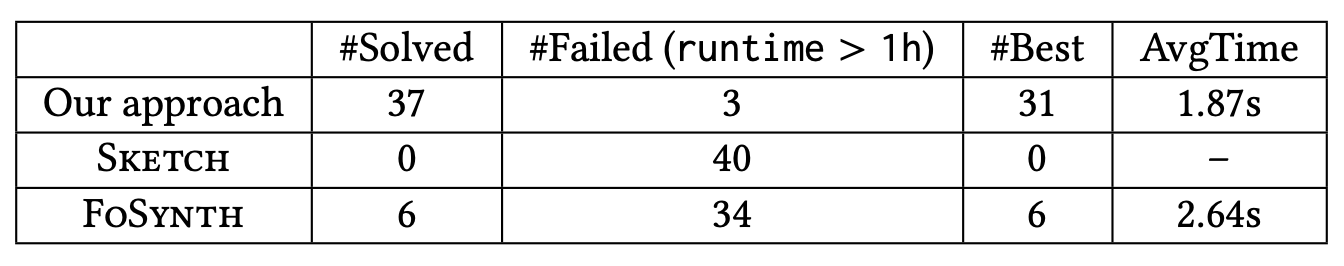 [Speaker Notes: SynMem could be extended to decision and counting problems without any change. We evaluate our approach on 40 real-world combinatorial problems, it can solve 6 times problems more than previous approaches! Thank you!]